Word                                      Definition
											



Picture						       Sentence
shining brightly; sparkling
brilliant
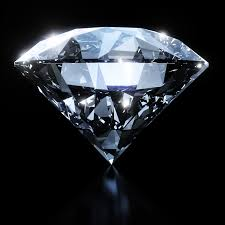 The diamond gave off a brilliant glow in the sunlight.
Word                                      Definition
											



Picture						       Sentence
anything spoken or sung all at the same time
chorus
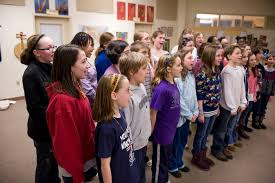 The school children sang in chorus .
Word                                      Definition
											



Picture						       Sentence
A person who lacks courage
coward
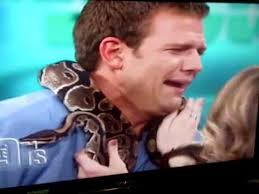 The woman called me a coward because I cried when they put the snake around my neck.
Word                                      Definition
											



Picture						       Sentence
flashed or beamed with light
gleamed
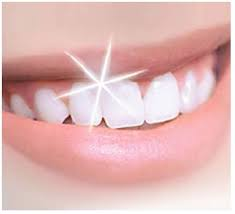 The girl’s teeth were so white and shiny, they gleamed when she smiled.
Word                                      Definition
											



Picture						       Sentence
gleaming or shining faintly
shimmering
The water was shimmering in the fading sunlight.
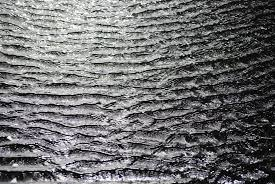